Современные интернет-технологии и web-приложения в экономике
Введение в интернет-технологии и web-приложения
1
Структура курса
2
О чем этот курс?
Основополагающие принципы работы и стандарты  Веб.
Архитектурные принципы и подходы к разработке  серверной части (back-end) веб-приложений.
Инструментальные средства поддержки процесса  разработки веб-приложений.
Современные проблемы разработки веб-приложений:  обеспечение качества, безопасность, высокие  нагрузки.
●
●
●
●
3
Необходимые базовые навыки
Web-технологии (HTML, CSS).  Сетевые технологии (TCP, IP, DNS).  Управление реляционными БД (SQL).
Знание любого языка программирования  (Python, Ruby, C, Java, JavaScript, PHP,  Pascal, …)
Работа с командной оболочкой UNIX/Linux  (Bash).
●
●
●
●
●
4
Требования к лабораторным занятиям
Функционально простое веб-приложение. Предполагаемый  набор функций должен быть предоставлен в виде краткой  спецификации требований.
Приложение должно быть разработано с использованием  существующего веб-фреймворка (любой язык, любой  фреймворк).
Приложение должно использовать БД (классическую  реляционную, NoSQL, …)
Доступ к приложению должен быть обеспечен посредством  одного из веб-серверов общего назначения (Apache  WebServer, Nginx, Microsoft IIS, OpenBSD httpd, lighttpd, …)
●
●
●
●
5
Требования к лабораторным занятиям
В приложении должно быть реализовано разделение  доступа (аутентификация и авторизация).
Существенная часть кода должна быть покрыта unit-  тестами.
Должны быть учтены базовые рекомендации по  обеспечению информационной безопасности.
●
●
●
6
История развития идей гипермедиа
Идеи по созданию интерактивных источников  информации:
●
–	Хорхе Луис Борхес — рассказ «Сад расходящихся  тропок», 1941 г.
Вэнивар Буш — эссе «Как мы можем мыслить»  (гипотетическая система «Мемекс»), 1945 г.
–
Гипермедиа — нелинейный носитель информации,  содержащий изображения, аудио, видео, простой текст  и гиперссылки.
●
7
История развития идей гипермедиа
Цифровые технологии дают возможность реализовать  накопленные идеи:
●
–	Тэд Нельсон: Project Xanadu, 1960–2016 гг. HES  (Hypertext Editing System), 1967 г.
Дуглас Энгельбарт: NLS (oN-Line System), 1968 г.  См. также The Mother of All Demos.
Apple Inc.: HyperCard, 1987 г.
Тим Бернерс-Ли: WorldWideWeb, средство простого  обмена информацией для физиков CERN, 1990 г.
–
–
–
8
Становление «Всемирной паутины»
«Мне всего-лишь нужно было взять  идею гипертекста, соединить ее с  идеями TCP (Transmission Control  Protocol) и доменной системы имен  (DNS) и — та-да! — получилась  Всемирная паутина (the World Wide  Web)…»
— Тим Бёрнерс-Ли
9
Причины успеха проекта WorldWideWeb
Благоприятные условия появления World Wide Web
●
–	наработки в области гипермедиа,
стандартизирован язык разметки SGML (Standard  Generalized Markup Language),
широкое распространение набора протоколов TCP/IP.
–
–
Простота и открытость технологии, а также свободно-  распространяемая реализация Web-сервера от CERN  делают World Wide Web «killer feature» сети Интернет.
Основное применение: обмен информацией, знаниями и  ресурсами в академическом сообществе.
●
●
10
Базовые компоненты технологии Веб
Язык разметки для форматирования гипертекстовых  документов. Простой текст с добавленной в него  информацией о способах его представления и строении.
●
На основе SGML был разработан более простой язык  HTML.
Унифицированная нотация для адресации ресурсов,  доступных по сети.
Концепция URI (Uniform Resource Identificator):
scheme://host[:port]/path/…/[;url-params][?query-string]  [#anchor]
–
●
11
Компоненты URI
scheme://host[:port]/path/. . . /[?query-string][#anchor]
scheme — схема обращения к ресурсу, обычно выражается в виде  сетевого протокола, по которому доступен ресурс (http, file, mailto и др).
host — идентификатор компьютера, на котором находится ресурс  (может быть задан в виде IP адреса или доменного имени).
port — номер порта, по которому слушаются запросы на ресурс.
path — путь до ресурса в иерархии директорий на компьютере, на  котором находится ресурс.
query-string — параметры запроса к ресурсу. Задается в формате  название параметра = значение параметра и разделены знаком &.
anchor — ссылка на часть документа. В документе могут быть  установлены
●
●
●
●
●
●
12
Базовые компоненты технологии Веб
Протокол для транспортировки гипертекстовых  документов по сети.
Протокол прикладного уровня HTTP (HyperText Transfer  Protocol), работающий поверх протокола TCP:
●
–	взаимодействие в форме запрос/ответ,
формат сообщений: заголовки + пустая строка +  тело,
протокол без сохранения состояния.
–
–
13
От веб-сайтов к веб-приложениям
Отдельные веб-страницы размещались на  веб-серверах больших исследовательских и  образовательных организаций.
С ростом сети Интернет у большего  количества пользователей появляется  возможность разворачивать свои веб-  серверы, появляются веб-сайты — наборы  веб-страниц с единой тематикой и  оформлением.
●
●
14
От веб-сайтов к веб-приложениям
Переход от понимания Web как системы обмена статическими  ресурсами к Web как динамическому информационныму сервису:
поисковые сервисы (сначала преимущественно по FTP и  Gopher),
информация о погоде,
сколько воды осталось в автомате с газировкой,
телефонный справочник (одно из первых Web-приложений,  продемоенстрированных Т. Бернерсом-Ли в CERN).
К середине 90-х Интернет получает все большее  распространение среди обычных людей. Бизнес понимает, что  Web — это новая платформа для продвижения своих товаров и  услуг.
15
Классическая высокоуровневая  архитектура веб-приложения
Web-приложение — клиент/серверное приложение,  использующее Веб-браузер как реализацию  программы-клиента и предоставляющее некоторый  интерактивный сервис, взаимодействуя с одним или  несколькими Веб-серверами в Интернет (или  локальной сети).
●
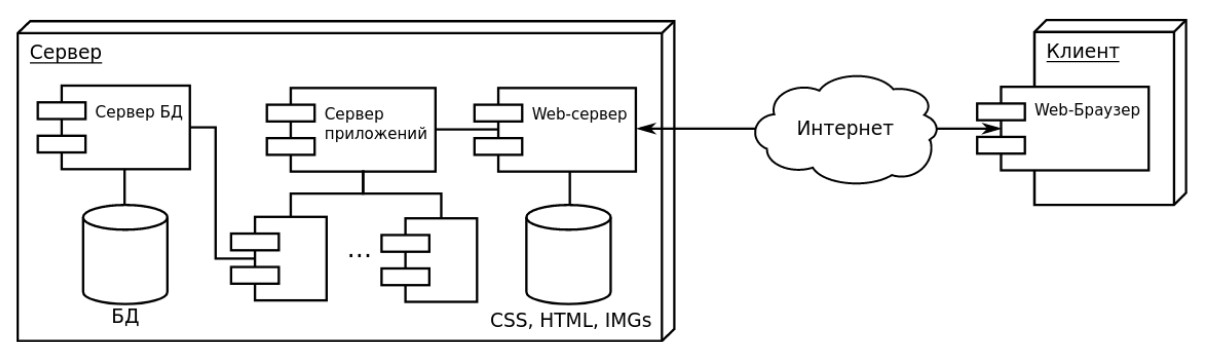 16
Особенности клиент-серверной  архитектуры
Клиент-серверная архитектура — одна из моделей  организации распределенных приложений.
Преимущества:
●
●
–	Централизация данных (проще обеспечить  информационную безопасность)
Единая реализация приложения-сервера (нет  необходимости учитывать особенности пользовательской  платформы)
Независимая и простая реализация приложений-клиентов  (проще разработать кросс-платформенное решение)
Менее требовательная к ресурсам реализация  приложений-клиентов
–
–
–
17
Особенности клиент-серверной  архитектуры
Недостатки и ограничения:
●
–	Сервер — единая точка отказа
Высокая зависимость от характеристик сети
Невозможность обеспечения согласованности  данных, доступности и устойчивости к разделению  одновременно (Теорема CAP)
Необходимость учета большого числа внешних  негативных факторов при разработке приложений  (Fallacies of distributed computing)
–
–
–
18
«Обогащение» клиента
1992 г., ViolaWWW — один из первых графических браузеров  (для X Window System).
●
первая реализация скриптового языка, встраиваемого в  HTML-страницу.
1993 г., NSCA Mosaic — первый веб-браузер в современном  понимании этого слова. World Wide Web становится  интересен (и доступен) простым пользователям.
–
●
–	простой интерфейс  закладки, печать документа,
изображения встраиваются в страницу, а не показываются  иконкой.
–
–
19
«Обогащение» клиента
1995 г., первая реализация языка JavaScript в браузере  Netscape Navigator.
●
–  изначальная идея — встроить Scheme в браузер.
результат: динамическая типизация, синтаксис языка C,  семантика на основе идей из языков Self и Scheme.
Выдержка из пресс-релиза: «A multimedia weather forecast  applet written in Java can be scripted by JavaScript to display  appropriate images and sounds based on the current weather  readings in a region».
–
–
1995 г., начало борьбы за господство на рынке браузеров,  также известной как «Война браузеров»: Netscape vs. Microsoft.
–	Идея Netscape — Веб как распределенная операционная  система (webtop vs. desktop).
●
20
Расширение набора интерактивных  возможностей на стороне клиента
–  Пример использования DHTML.
var element =  document.getElementById("square");
element.style.background = "blue";  element.innerHTML = "Test";
element.style.left = (parseInt(element.style.left)
|| 0) + 20 + "px";
Тэг <object>, Java-  апплеты, ActiveX, Adobe  (Macromedia) Flash.
DHTML (Dynamic HTML)
— подход к зазработке  интерактивных  клиентских приложений:  HTML + JavaScript + CSS
+ DOM.
●
●
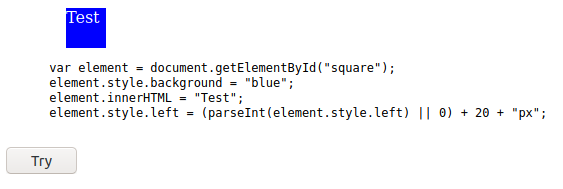 21
Расширение набора интерактивных  возможностей на стороне клиента
Пример использования AJAX.
if (window.XMLHttpRequest) { httpRequest = new  XMLHttpRequest(); // Mozilla, Safari, ...
} else if (window.ActiveXObject) { // IE 8 and older  httpRequest = new ActiveXObject("Microsoft.XMLHTTP"); }  httpRequest.onreadystatechange = responseReadyCallback;
httpRequest.open('GET', 'http://www.cs.petrsu.ru/~vadim/st/'
+ group + '.txt');
httpRequest.send();
AJAX (Asynchronous  JavaScript And XML) —  подход к разработке  асинхронных Веб-  приложений:  дополнительные данные  могут запрашиваться от  сервера и отображаться в  рамках текущей страницы  без перезагрузки всей  страницы.
●
●
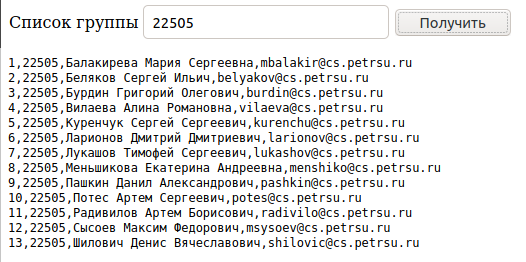 22
HTML5
HTML5 — стандартизирует большое количество  возможностей браузера, позволяющих использовать  его как платформу для создания интерактивных  клиент-серверных приложений.
●
–	тэги <canvas>, <video>, <audio>;
обработка ошибок при обработке HTML-документов;
разнообразные API и DOM являются частью  стандарта HTML5;
рабочая группа WHATWG рассматривает HTML5 как  живой стандарт (Living Standard).
–
–
–
23
Высокоуровневая архитектура  современных веб-приложений
Браузер — программная платформа, позволяющая не  просто отображать представления, сгенерированные на  стороне сервера, но и брать на себя всю работу по  взаимодействию с пользователем на клиентской стороне.
●
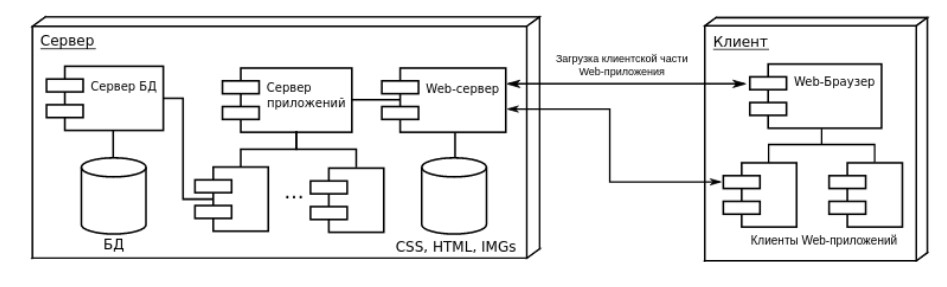 24